AUTOCAD
CTTI
AutoCAD overview 				Mechanical
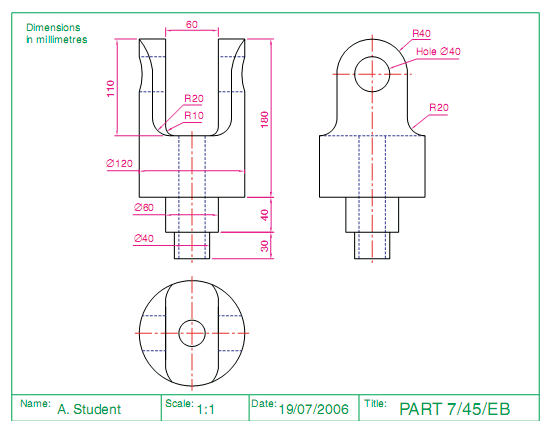 CTTI
AutoCAD overview 				Mechanical
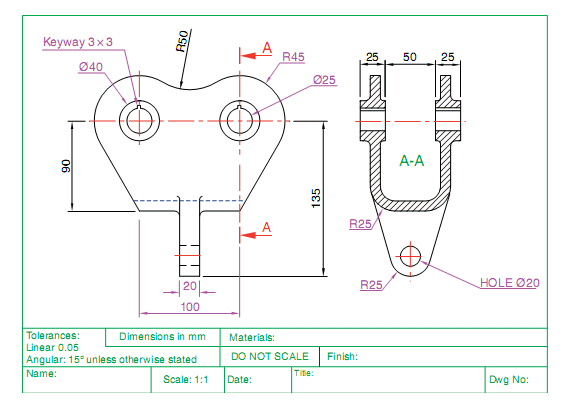 CTTI
AutoCAD overview 				Mechanical
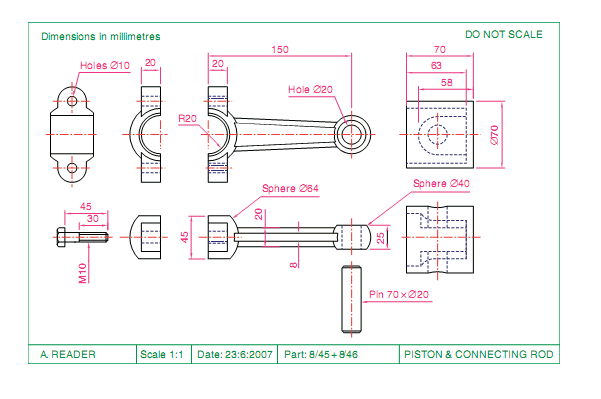 CTTI
AutoCAD overview 					Civil
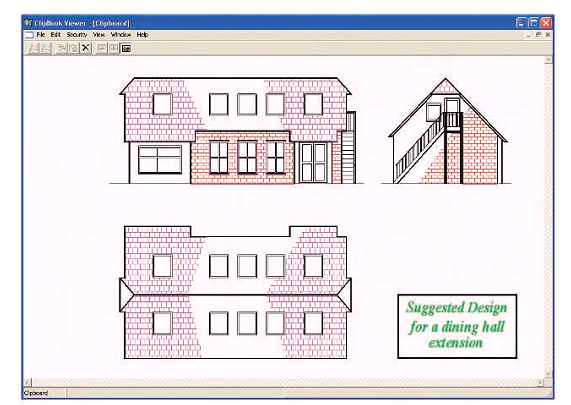 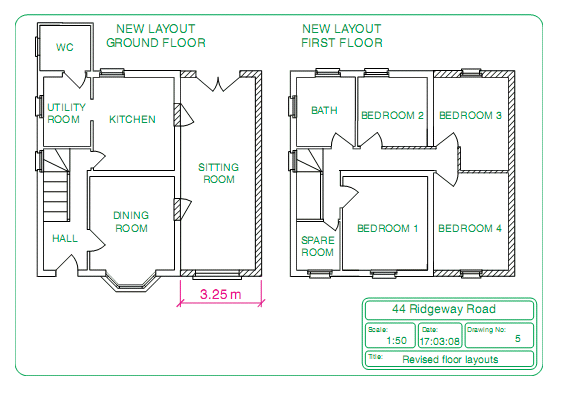 CTTI
AutoCAD overview 				Electrical
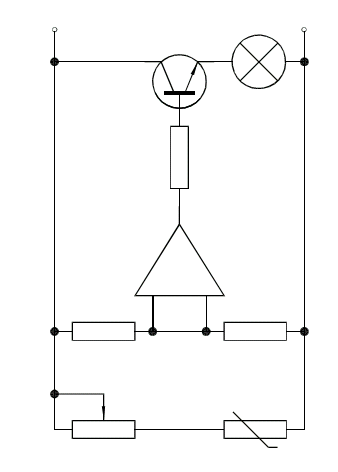 CTTI
AutoCAD overview 				3D
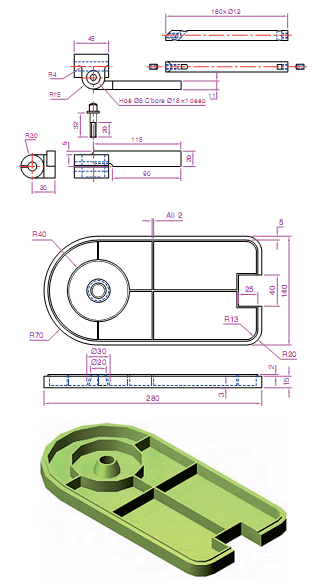 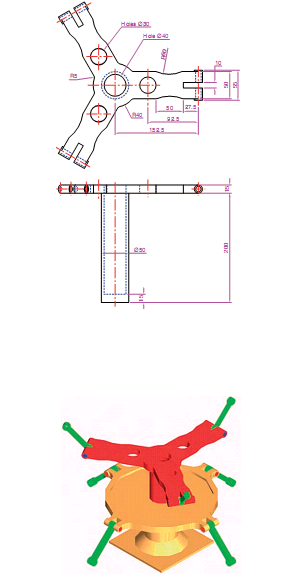 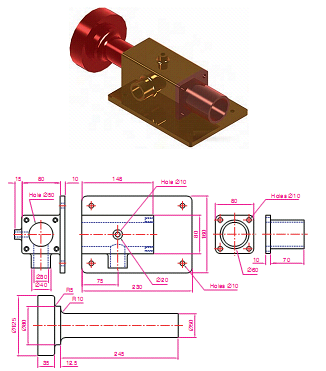 CTTI
AutoCAD overview 				3D
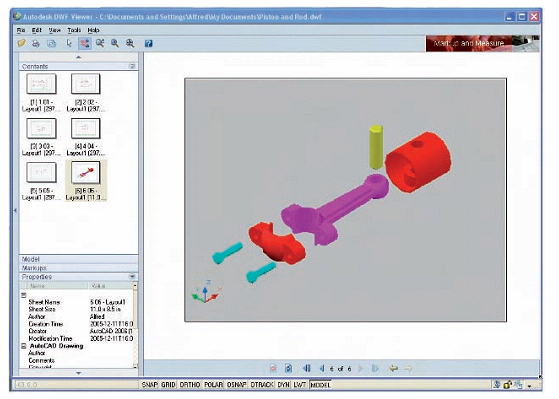 CTTI
AutoCAD Window
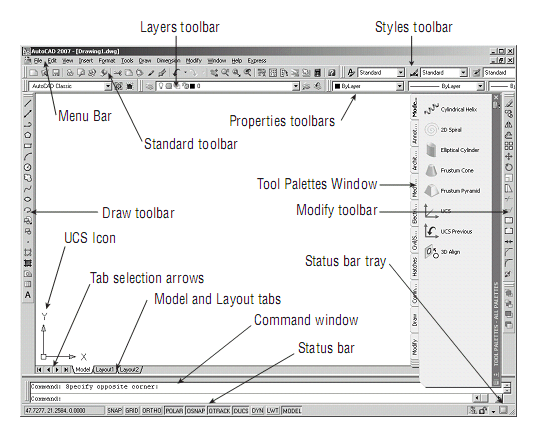 CTTI
Line Command
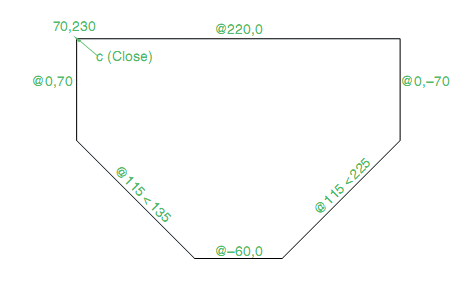 CTTI
Line Command 				Exercise-2
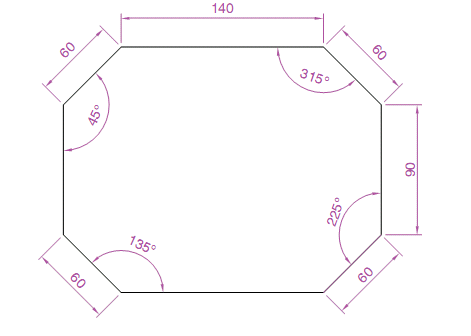 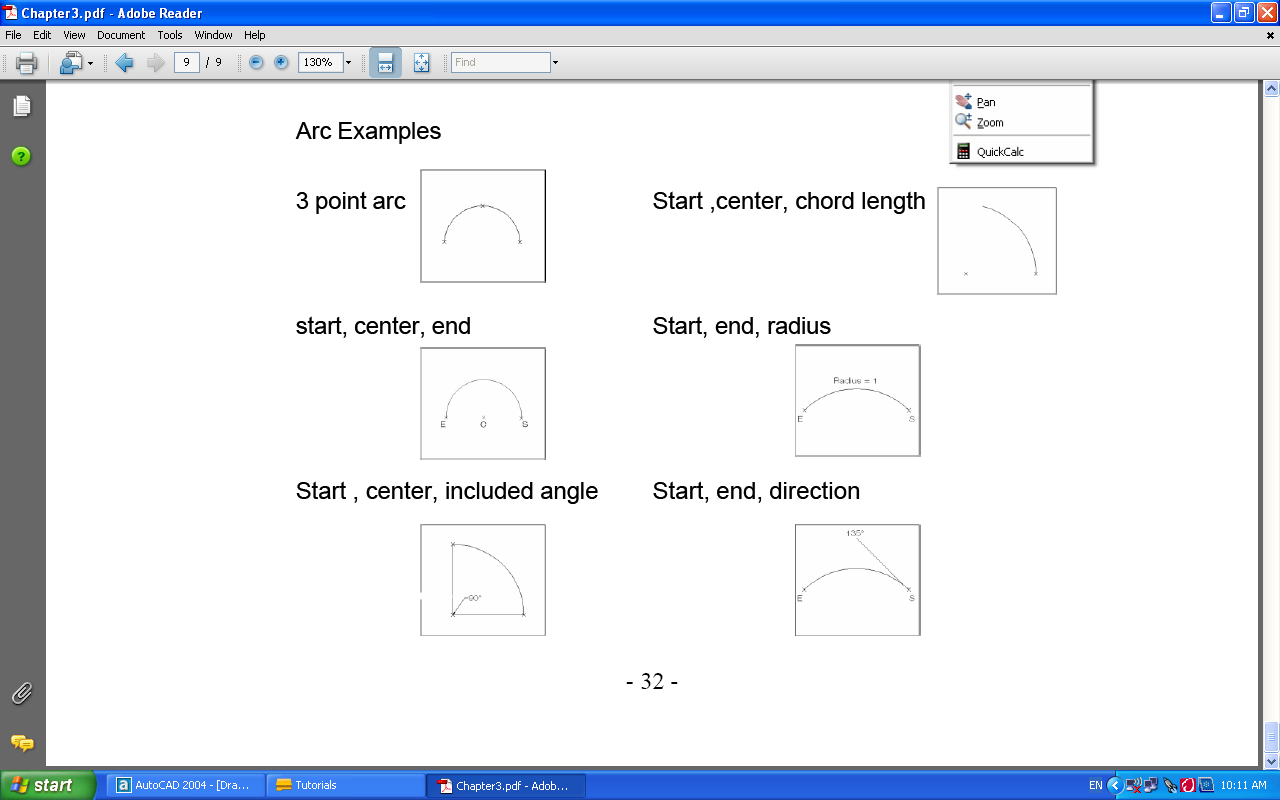 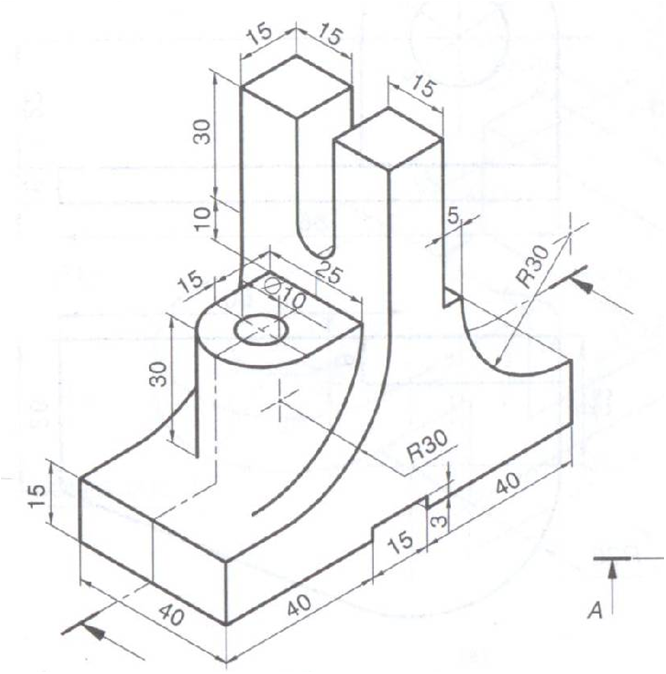 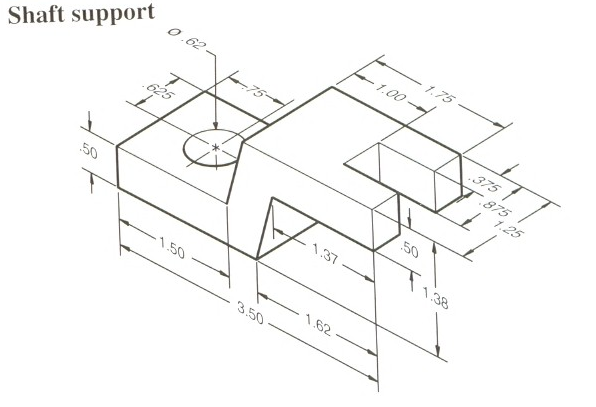 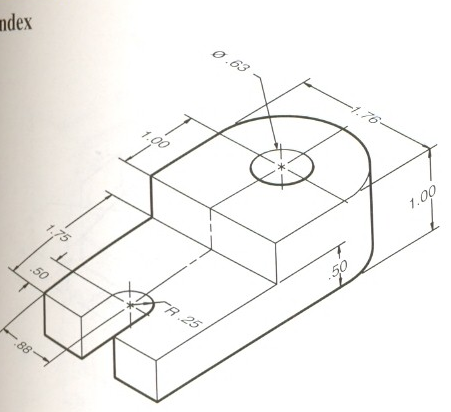 END 
Lesson 1